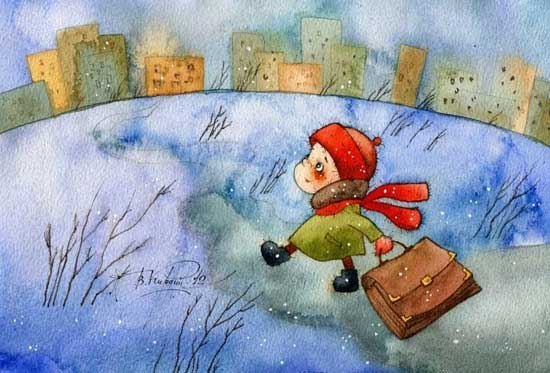 Доброе утро!
Из слов убежали гласные буквы. Догадайтесь, какие, и  верните их на место.
крндш
лфвт
тчств
врбй
карандаш
алфавит
Отечество/отчество
воробей
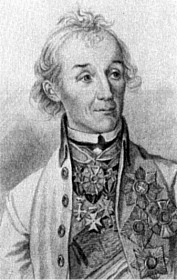 Александр Васильевич Суворов
Михаил Илларионович Кутузов
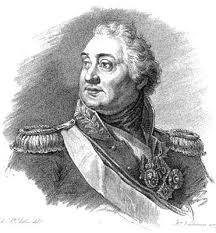 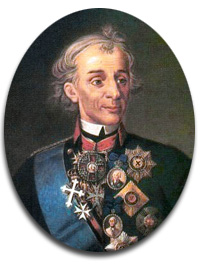 Тяжело в учении – легко в бою.

А.В. Суворов
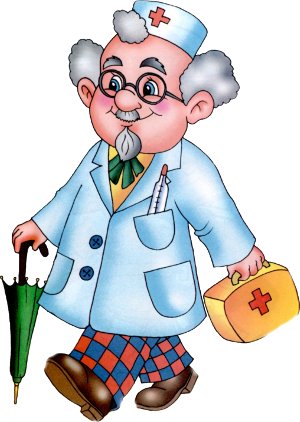 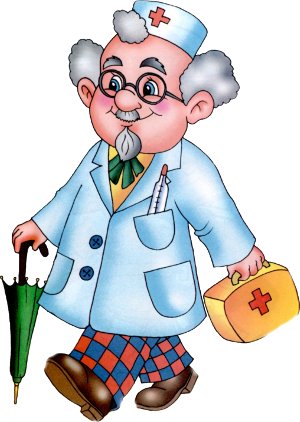 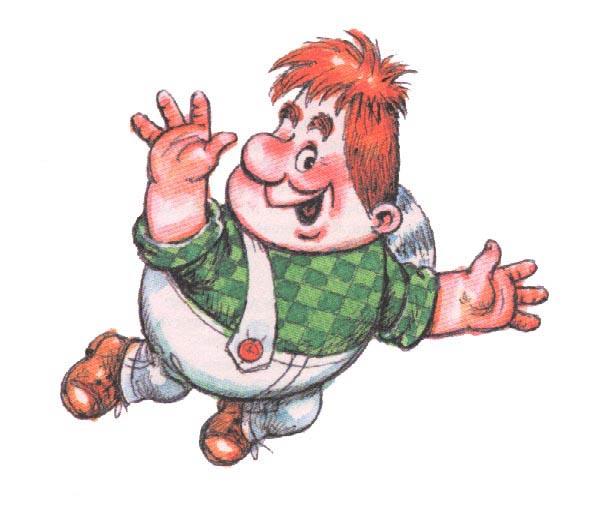 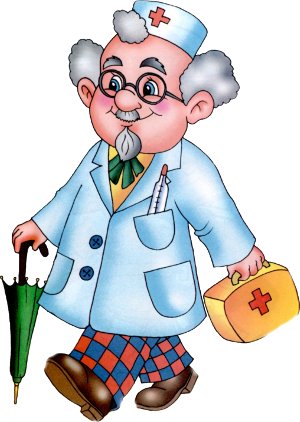 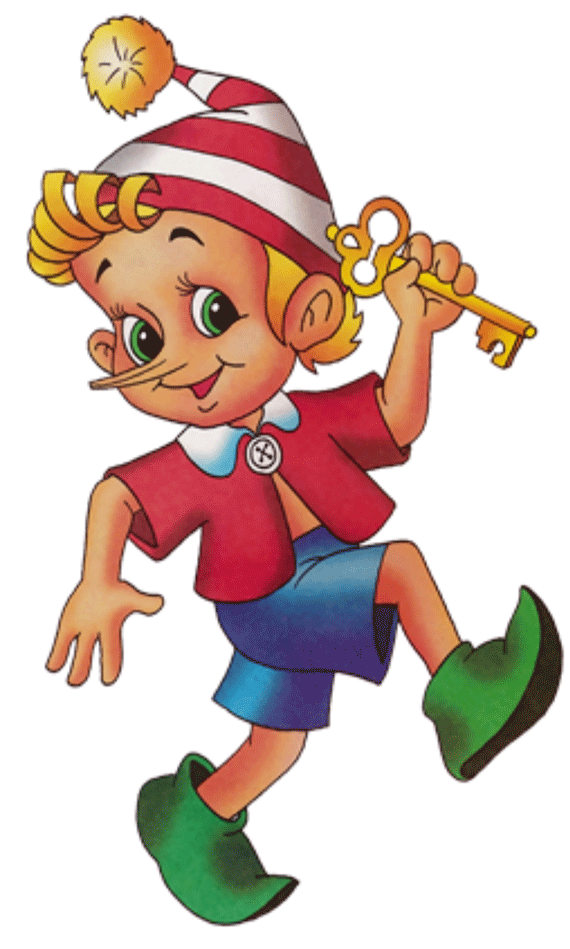 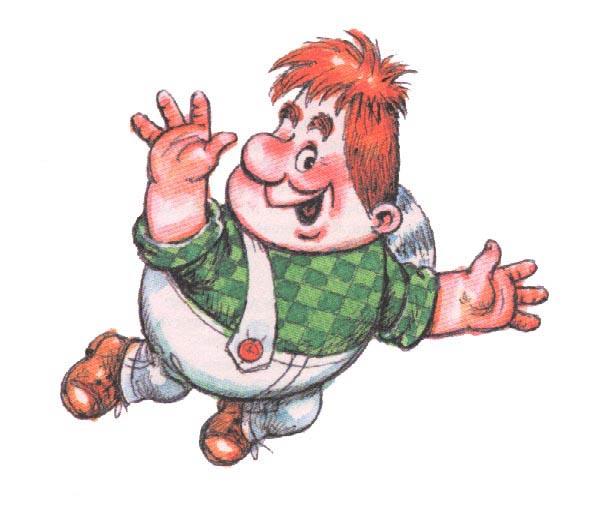 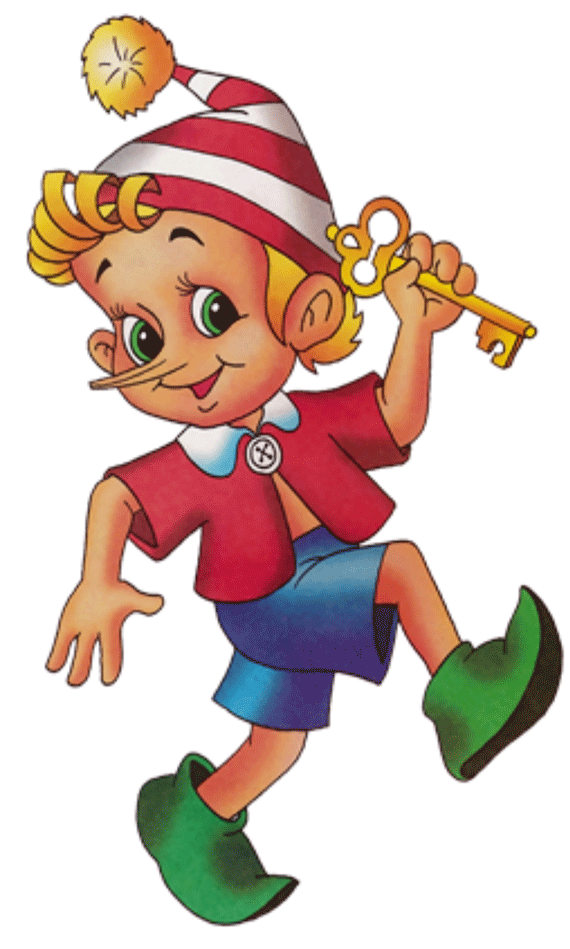 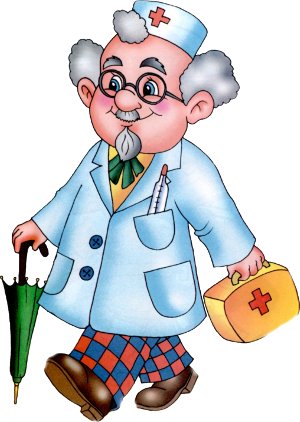 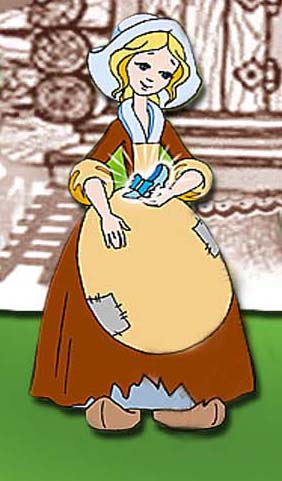 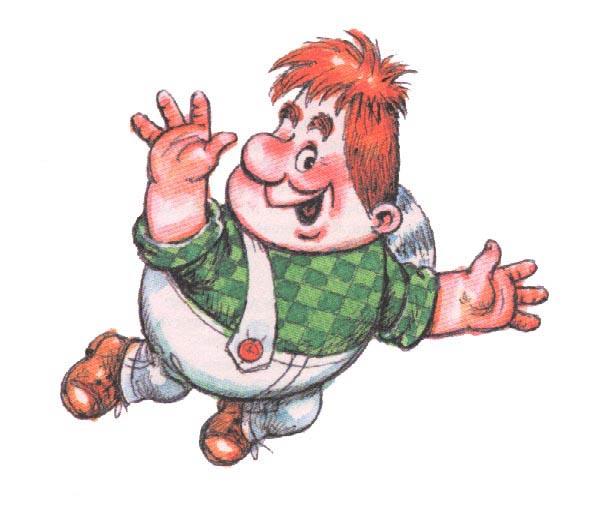 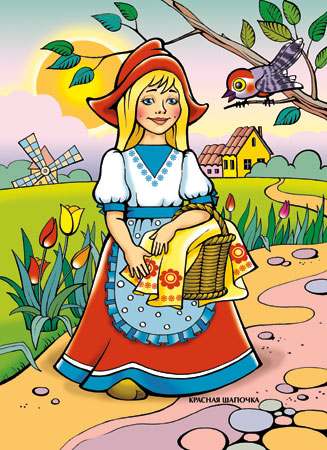 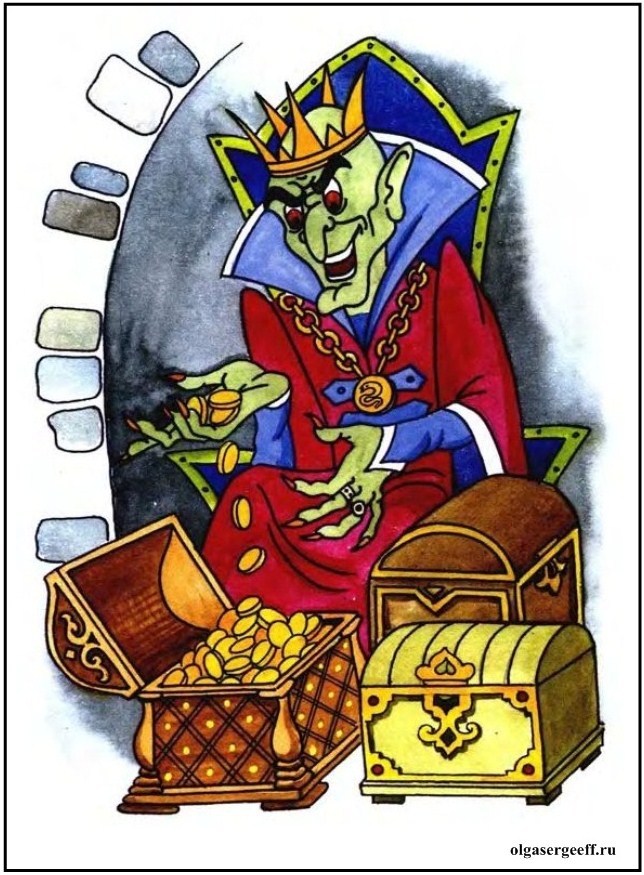 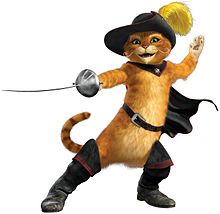 Домашнее задание
Упр. 131, д/м
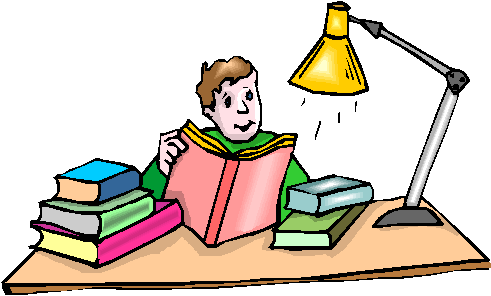